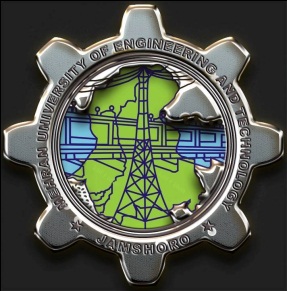 Power Electronics
Lecture-4
Diode Circuits
Dr. Imtiaz Hussain
Assistant Professor
email: imtiaz.hussain@faculty.muet.edu.pk
URL :http://imtiazhussainkalwar.weebly.com/
1
Lecture Outline
Snubber Circuits for Diode
Diode With RC
Diode with RL Load
Diode as a Rectifier
Single Phase Rectifiers
Three Phase Rectifiers
2
tRR and IRR Calculations
In practice, a design engineer frequently needs to calculate tRR  and IRR . 
This is in order to evaluate the possibility of high frequency switching. 
As a thumb rule, the lower tRR the faster the diode can be switched.
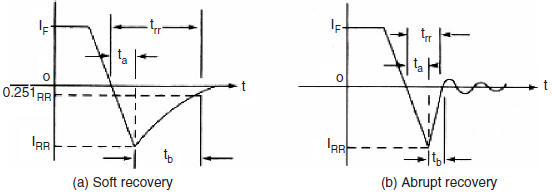 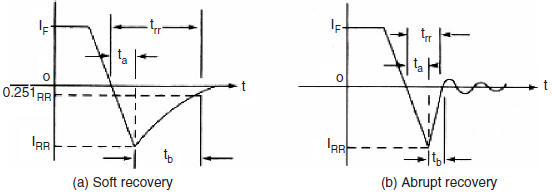 3
Example-1
The manufacturer of a selected diode gives the rate of fall of the diode current di/dt=20 A/μs, and its reverse recovery time trr =5μs. What value of peak reverse current do you expect?
SOLUTION. The peak reverse current is given as:
The storage charge QRR is calculated as:
4
Example-1 (contd…)
Hence,
5
Example-2
The current waveform passing through a diode switch in a switch mode power supply application is shown in following figure. Find the average, rms, and the peak current.
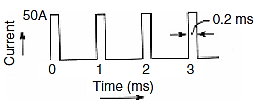 SOLUTION. The current pulse duration is shown to be 0.2 ms within a period of 1 ms and with a peak amplitude of 50 A. Hence the required currents are:
6
Snubbers
In general, snubbers are used for:

turn-on: to minimise large overcurrents through the device at turn-on

turn-off: to minimise large overvoltages across the device during turn-off.

Stress reduction: to shape the device switching waveform such that the voltage and current associated with the device are not high simultaneously.

Switches and diodes requires snubbers. However, new generation of IGBT, MOSFET and IGCT do not require it.
7
Snubber Circuits for Diode
Snubber circuits are essential for diodes used in switching circuits. 
It can save a diode from overvoltage spikes, which may arise during the reverse recovery process.
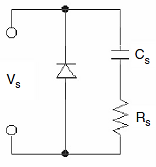 A very common snubber circuit for a power diode consists of a capacitor and a resistor connected in parallel with the diode as shown in following figure.
8
Snubber Circuits for Diode
When the reverse recovery current decreases, the capacitor by virtue of its property will try to hold the voltage across it, which, approximately, is the voltage across the diode. 
The resistor on the other hand will help to dissipate some of the energy stored in the inductor, which forms the IRR loop. The dv/dt across a diode can be calculated as:
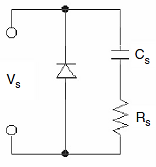 9
Snubber Circuits for Diode
Usually the dv/dt rating of a diode is given in the manufacturers datasheet. Knowing dv/dt and the RS , one can choose the value of the snubber capacitor CS. 

The RS can be calculated from the diode reverse recovery current:




The designed dv/dt value must always be equal or lower than the dv/dt value found from the datasheet.
10
Series and Parallel Connection of Power Diodes
For specific applications, when the voltage or current rating of a chosen diode is not enough to meet the designed rating, diodes can be connected in series or parallel. 
Connecting them in series will give the structure a high voltage rating that may be necessary for high-voltage applications.
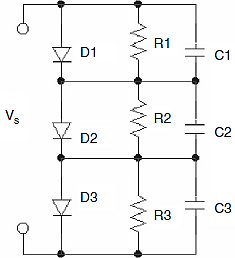 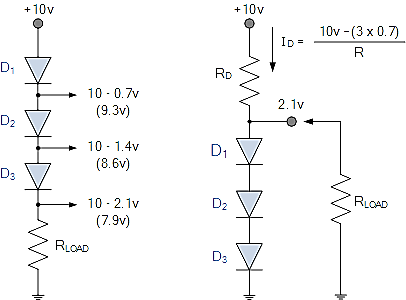 11
Series and Parallel Connection of Power Diodes
If a selected diode cannot match the required current rating, one may connect several diodes in parallel. 
In order to ensure equal current sharing, the designer must choose diodes with the same forward voltage drop properties.
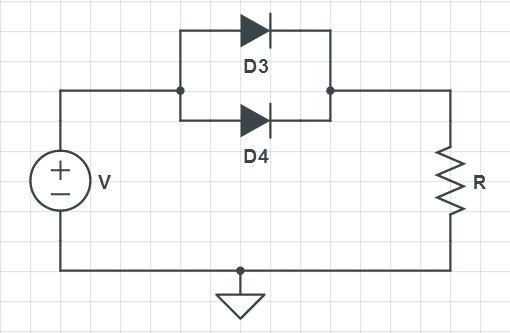 12
Diode With RC Load
Following Figure shows a diode with RC load.
When switch S1 is closed at t=0, the charging current that flows through the capacitor and voltage drop across it are found from
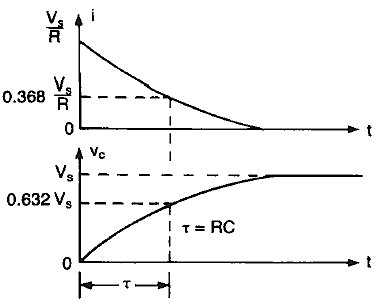 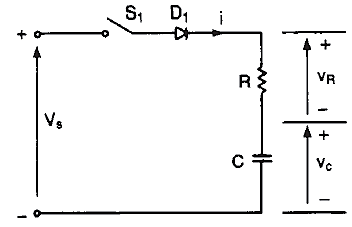 13
Diode With RL Load
Following Figure shows a diode with RL load.
When switch S1 is closed at t=0, the current through the inductor is increased
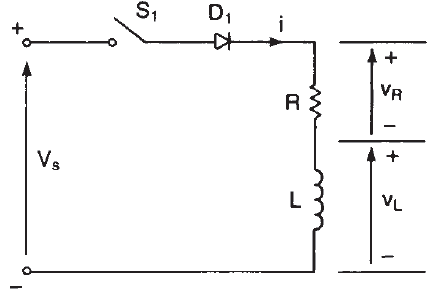 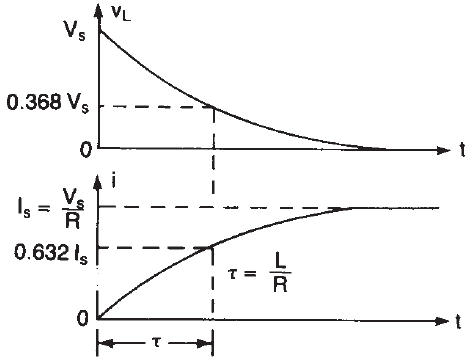 14
Diode With RL Load
The waveform shows when t>>T, the voltage across inductor tends to be zero and its current reaches maximum value.
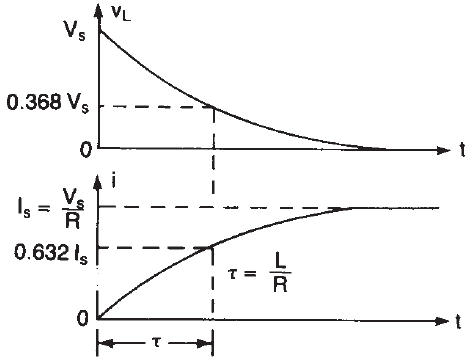 If an attempt is made to open S1 energy stored in inductor (=0.5Li2) will be transformed into high reverse voltage across diode and switch.
15
Example#3
A diode circuit is shown in figure, with R=44Ω and C=0.1μF. The capacitor has an initial voltage Vo=220 v. If S1 is closed at t=0 determine:

Peak Diode Current
Energy Dissipated in resistor
Capacitor voltage at t=2 μs
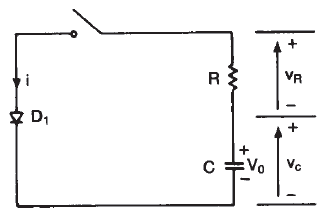 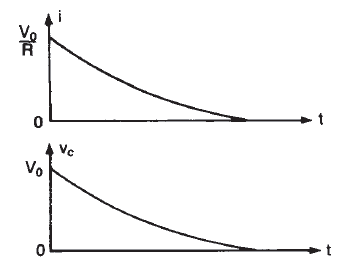 16
Example#3
A diode circuit is shown in figure, with R=44Ω and C=0.1μF. The capacitor has an initial voltage Vo=220 v. If S1 is closed at t=0 determine:

Peak Diode Current



Energy Dissipated in Resistor
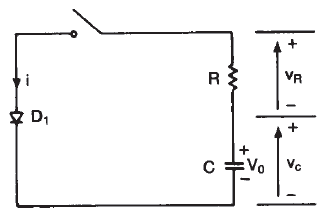 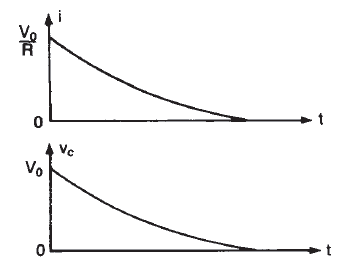 17
Example#3
A diode circuit is shown in figure, with R=44Ω and C=0.1μF. The capacitor has an initial voltage Vo=220 v. If S1 is closed at t=0 determine:

Capacitor voltage at t=2 μs
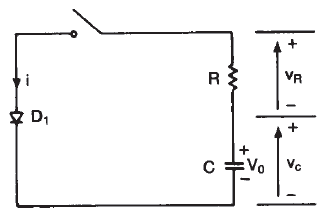 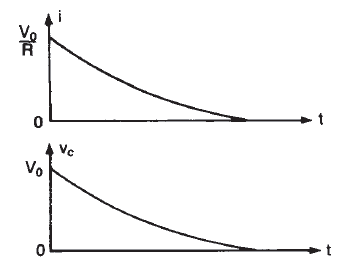 18
Freewheeling Diode
If switch S1 is closed a current is established through the load, and then, if the switch is open, a path must be provided for the current in the inductive load.
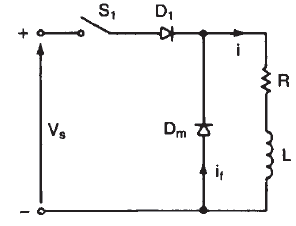 This is normally done by connecting a diode Dm, called a freewheeling diode.
19
Freewheeling Diode
The circuit operation is divided into two modes.
Mode 1 begins when the switched is closed.
During this mode the current voltage relation is
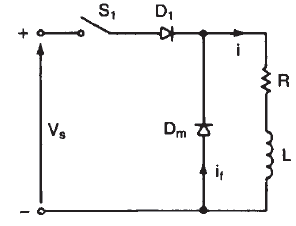 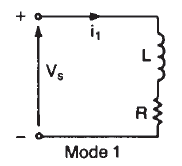 20
Freewheeling Diode
Mode 2 starts when the S1 is opened and the load current starts to flow through Dm.
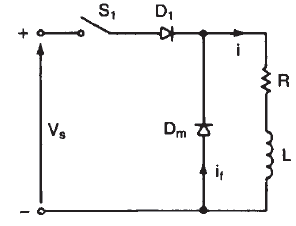 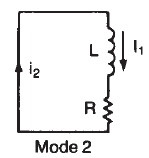 21
Freewheeling Diode
The waveform of the entire operation is given below.
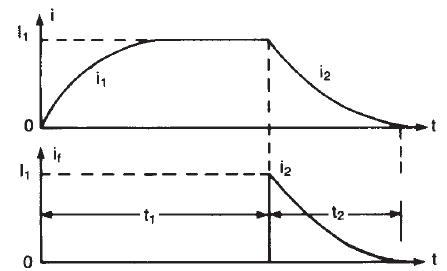 S1 Closed
S1 Open
22
Rectification
Converting AC (from mains or other AC source) to DC power by using power semiconductor devices is called rectification. 



Two Categories
Uncontrolled Rectifiers
Controlled Rectifiers
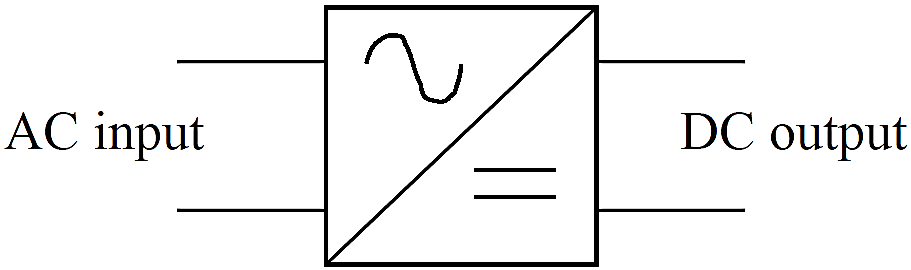 23
Properties of an Ideal Rectifier
It is desired that the rectifier present a resistive load to the ac power system. 
This leads to
Unity power factor
ac line current has same wave shape as voltage
An ideal rectifier should have η = 100%, Vac = 0, RF = 0, TUF = 1, HF = THD = 0, and PF = PDF = 1.
24
Uncontrolled Rectifiers
In most power Electronic systems, the power input is in the form of a 50Hz or 60Hz sine wave ac voltage.  
The general trend is to use inexpensive diode rectifiers to convert ac into dc in an uncontrolled manner.
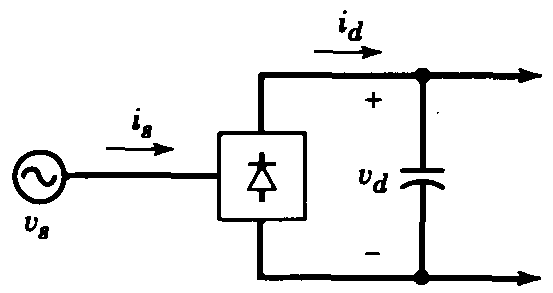 25
Rectifier Performance Parameters
26
Rectifier Performance Parameters
27
Transformer Utilization Factor (TUF)
The transformer utilization factor (TUF), which is a measure of the merit of a rectifier circuit, is defined as the ratio of the dc output power to the transformer volt–ampere (VA) rating required by the secondary winding




where Vs and Is are the rms voltage and rms current ratings of the secondary transformer.
28
Peak Inverse Voltage (PIV)
Peak inverse voltage is an important parameter in the design of rectifiers. 

PIV is the maximum voltage that appears across the diode during its blocking state.
29
Total Harmonic Distortion (THD)
This is a measure of the distortion of a waveform, which characterized the difference between the total rms ac current ( secondary current Is) and fundamental component of ac source current (Is1), which can be defined by decomposing the secondary current into Fourier series.



In the case of pure sinusoidal source current Is=Is1, therefore HF=0.
30
Single Phase Half Wave Uncontrolled Rectifier
A single Phase half wave rectifier is the simplest type and is not normally used in industrial or domestic applications.
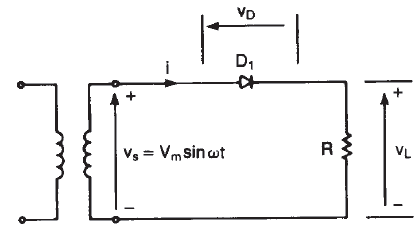 31
Single Phase Half Wave Rectifier
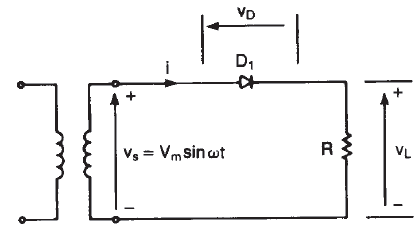 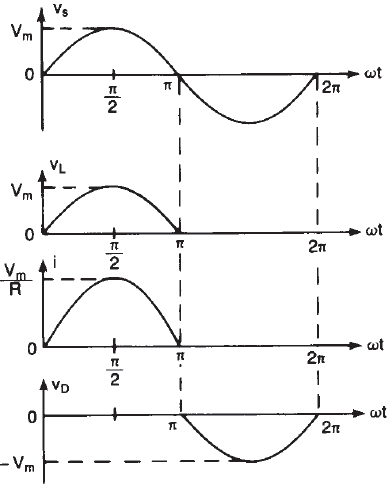 Although output voltage is D.C, it is discontinuous and contains Harmonics.
32
1-Phase Half Wave Rectifier Performance Parameters
33
1-Phase Half Wave Rectifier Performance Parameters
34
Example 4: The rectifier shown in figure has a pure resistive load of 10Ω. Determine (a) The efficiency, (b) Form factor (c) Crest Factor  (d) Ripple factor (e) Transformer Utilization Factor (f) PIV
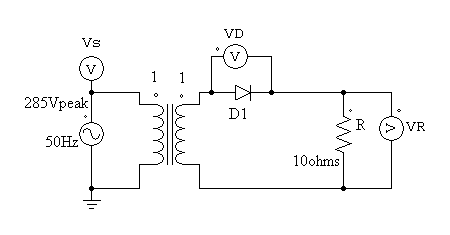 .
Solution
35
Example-4
(a) Efficiency
(c) Crest Factor
(d) Ripple Factor
(b) Form Factor
36
Example-4
(e) Transformer Utilization Factor
The poor TUF of a half-wave rectifier signifies that the transformer employed must have a 3.496 (1/0.286) VA rating in order to deliver 1W dc output power to the load. 

If the transformer rating is 1 KVA (1000VA) then the half-wave rectifier can deliver 1000 X0.287 = 287 watts to resistance load.

In addition, the transformer secondary winding has to carry a dc current that may cause magnetic core saturation. 

As a result, half-wave rectifiers are used only when the current requirement is small.
.
37
Example-4
(f) Peak Inverse Voltage (PIV)
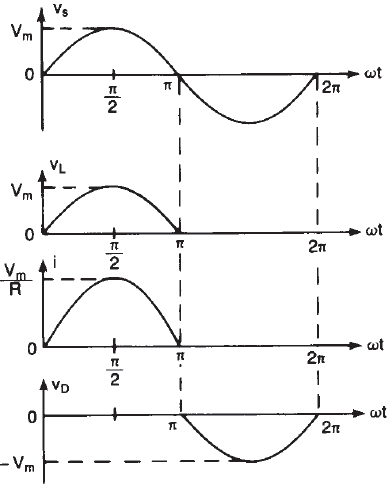 .
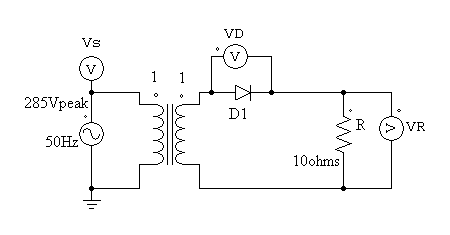 38
Example-4(Conclusion)
Taking into account the obtained rectifier parameters we conclude that this type of rectifier is characterized with bad parameters presented by :

Low (poor) transform utilization 28.6%, which means that the transformer must be 1/0.286=3.49 times larger that when it is used to deliver power from a pure ac voltage.

Low ( poor) rectification efficiency = 40.5%

Presence of current dc component in the secondary current causing additional losses ( winding and core heating).

High ripple factor (1.21), which means that a filter with large capacitance is required for smoothing the output voltage, therefore this yield high capacitor starting current problem.

Therefore this type of rectifier is rarely used due to the weakness in quality of it's power and signal parameters.
39
Exercise#1
A diode whose internal resistance is 20Ω is to supply power to a 100Ω load from 110V(rms) ac source. Calculate (a) peak load current (b) the dc load current (c) the rms load current (d) TUF (e) TUF when Rf=0Ω (f) Conclusion.
Solution:
Given a half-wave rectifier circuit Rf =20Ω, RL=100Ω
Given an ac source with rms voltage of 110V
Therefore the maximum amplitude of sinusoidal input is given by
40
Exercise#1
(d) TUF
41
Exercise#1
42
Exercise#2
An AC supply of 230V rms is applied to a half wave rectifier circuit through a transformer of turn ratio 5:1. Assume the diode is an ideal one. The load resistance is 300Ω. 
Find 
(a) peak load current 
(b) the dc load current 
(c) the rms load current 
(d) TUF 
(e) PIV 
(f) FF 
(g) RF 
(h) power delivered to load
43
Half Wave Diode Rectifier With R-L Load
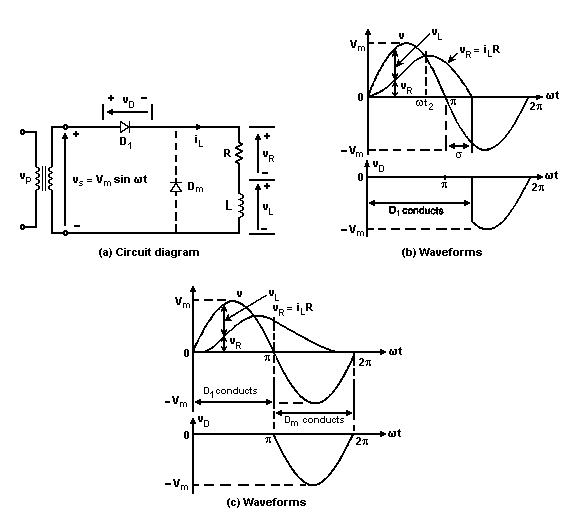 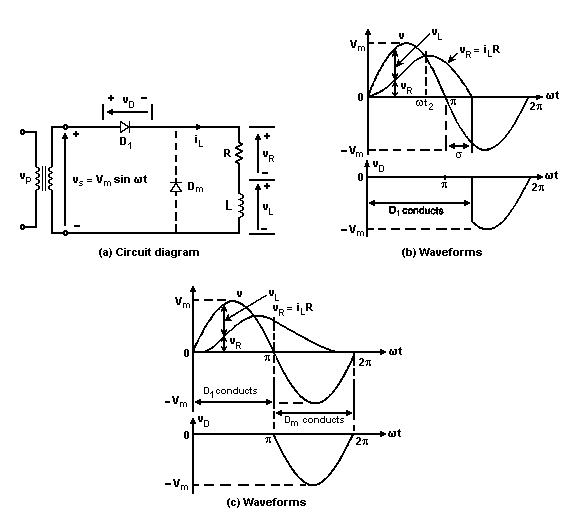 44
Half Wave Diode Rectifier With R-L Load
The average output voltage is given by
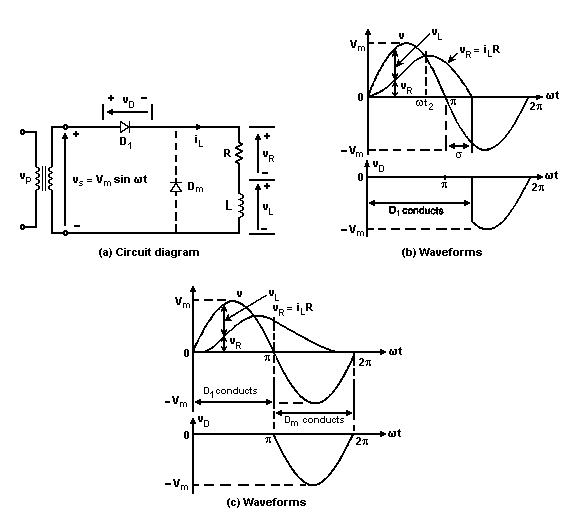 The average output current is given by
45
Half Wave Diode Rectifier With R-L Load
The addition of a freewheeling diode
The average dc voltage varies proportionately to [1 - cos(π + σ)]. 

This can be made maximum by decreasing σ (ideally σ = 0 ). 

We can make  σ = 0 with the addition of a freewheeling diode given by Dm as shown with the dotted line.
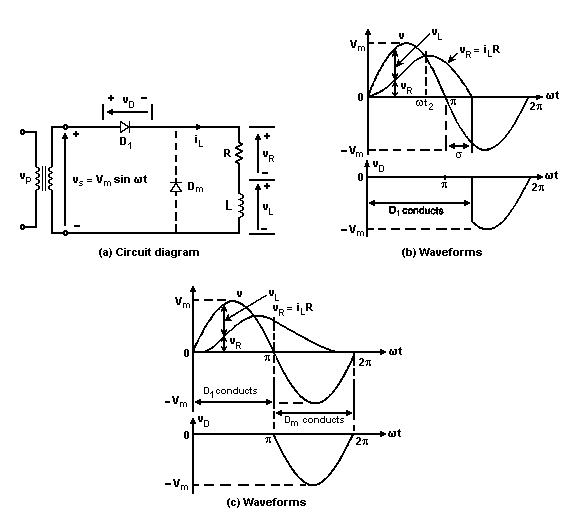 46
Single Phase Full Wave Rectifier
A full-wave rectifier converts an ac voltage into a pulsating dc voltage using both half cycles of the applied ac voltage. 

In order to rectify both the half cycles of ac input, two diodes are used in this circuit. Both diodes feed a common load With the help of a center-tap transformer.

A center-tap transformer is the one which produces two sinusoidal waveforms of same magnitude and frequency but out of phase with respect to the ground in the secondary winding of the transformer.
47
Single Phase Full Wave Rectifier
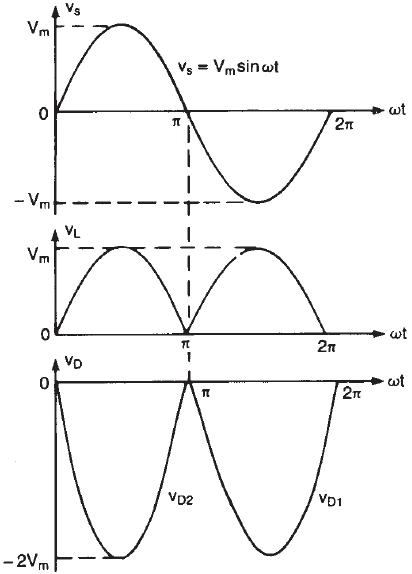 Each half of the transformer with its associated acts as a half wave rectifier.
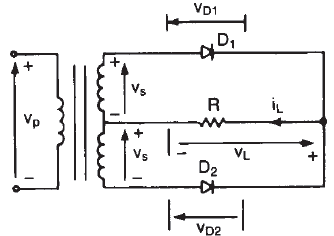 48
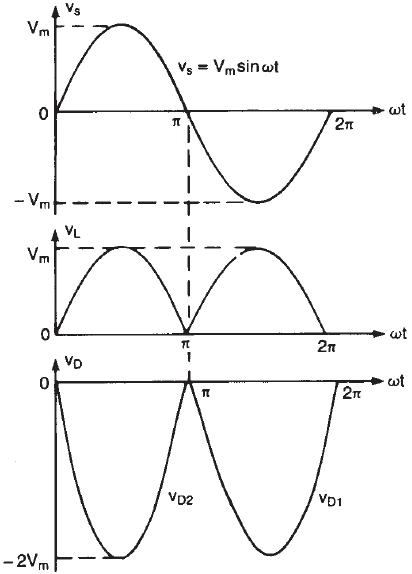 49
Example 5. The rectifier in shown in figure has a purely resistive load of R Determine (a) The efficiency, (b) Form factor (c) Ripple factor (d) Crest Factor (e) TUF (f) PIV
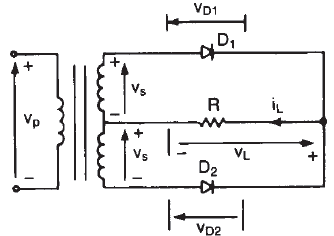 2:1
10Ω
Vm=220v
50
Example-5
51
Example-5
The average TUF in centre-tap full-wave rectifying circuit is determined by considering the primary and secondary winding separately. 

There are two secondary windings here. Each secondary is associated with one diode. This is just similar to secondary of half-wave rectifier. Each secondary has TUF as 0.287.
52
Exercise-3
A Full-Wave rectifier circuit is fed from a transformer having a center-tapped secondary winding. The rms voltage from end of secondary to center tap is 30V. if the diode forward resistance is 5Ω and that of the secondary is 10Ω for a load of 900Ω, Calculate:

Power delivered to load

Ripple Factor
 
3.   Efficiency at full-load 
 
4. TUF
53
Exercise-4
A Full-wave rectifier circuit uses two silicon diodes with a forward resistance of 20Ω each. A dc voltmeter connected across the load of 1kΩ reads 55.4volts. Calculate
 
Rms value of load current
Average voltage across each diode
Ripple factor
Transformer secondary voltage rating
54
Exercise-5
A 230V, 60Hz voltage is applied to the primary of a 5:1 step down, center tapped transformer used in the Full-wave rectifier having a load of 900Ω. If the diode resistance and the secondary coil resistance together has a resistance of 100Ω. Determine:
 
dc voltage across the load
dc current flowing through the load
dc power delivered to the load
ripple factor
55
Single Phase Full Wave Bridge Rectifier
Instead of using centre-tapped transformer we could use four diodes.
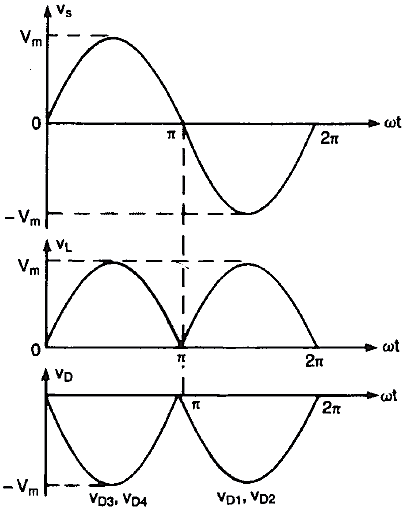 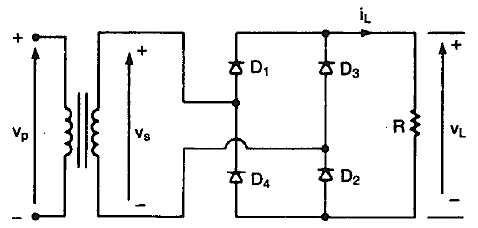 56
Single Phase Full Wave Bridge Rectifier
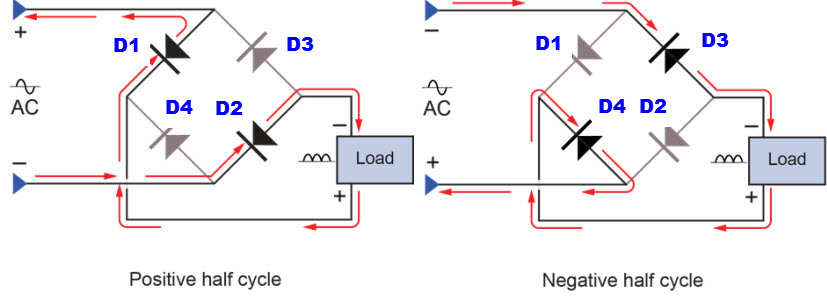 57
Single Phase Full Wave Bridge Rectifier
Advantages of Bridge rectifier circuit:
No center-tapped transformer is required
The TUF is considerably high
PIV is reduced across the diode.

Disadvantages of Bridge rectifier circuit:
The only disadvantage of bridge rectifier is the use of four diodes as compared to two diodes for center-tapped FWR. 
This reduces the output voltage
58
Example 6  single-phase diode bridge rectifier has a purely resistive load of R=15 ohms and, VS=300 sin ωt and unity transformer ratio. Determine (a) The efficiency, (b) Form factor, (c) Ripple factor, (d) Input power factor.
The PIV=300V
Input power factor =
59
Exercise-6
A bridge rectifier uses four identical diodes having forward resistance of 5Ω and the secondary voltage of 30V (rms). Determine the dc output voltage for IDC=200mA and the value of the ripple voltage.
60
Exercise-7
In a bridge rectifier the transformer is connected to 220V, 60Hz mains and the turns ratio of the step down transformer is 11:1. Assuming the diode to be ideal, find:

Idc
 voltage across the load
PIV assume load resistance to be 1kΩ
61
Three Phase Supply
4 wires
3 “active” phases, A, B, C
1 “ground”, or “neutral”
Color Code
Phase A	Red
Phase B	Black
Phase C	Blue
Neutral	White or Gray
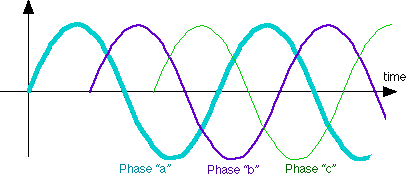 Three phase voltages with respect to Neutral.
Three Phase Half Wave Rectifier
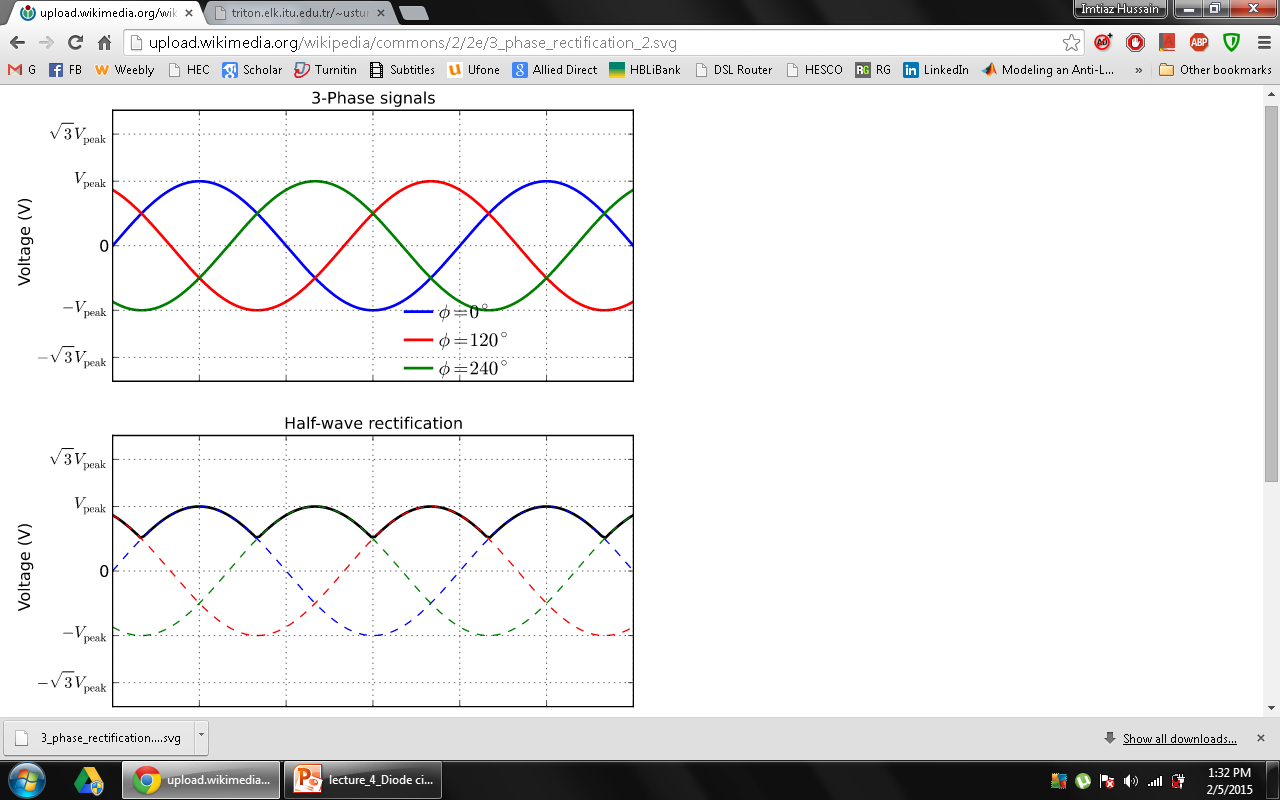 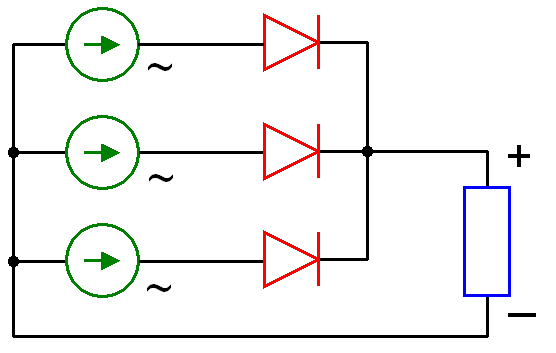 Three Phase Half Wave Rectifier
64
Example 7 The rectifier shown in following figure is operated from 460 V 50 Hz rms supply at secondary side and the load resistance is R=20 . If the source inductance is negligible, determine (a) Rectification efficiency, (b) Form factor (c) Ripple factor (d) Crest Factor (e) Peak inverse voltage (PIV) of each diode.
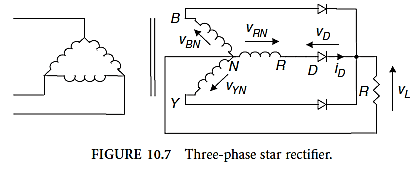 65
Example-7
Phase to neutral voltage is given by



Peak voltage now can be calculated as



Average value of load voltage and current now can be calculated as
66
Example-7
RMS value of load voltage and current






(a) Rectifier efficiency
67
Example-7
(b) Form Factor





(c) Ripple Factor



(d) Crest Factor



(e) PIV
68
Three Phase Bridge Rectifier
Three Phase bridge rectifier is very common in high power applications because they have the highest possible transformer utilization factor for a three-phase system.  

It can operate with or without transformer and give six-pulse ripple on the out. 

Diodes D1, D3, D5 will conduct when the supply voltage is most positive.  

Diodes D2, D4, D6 will conduct when the supply voltage is most negative.
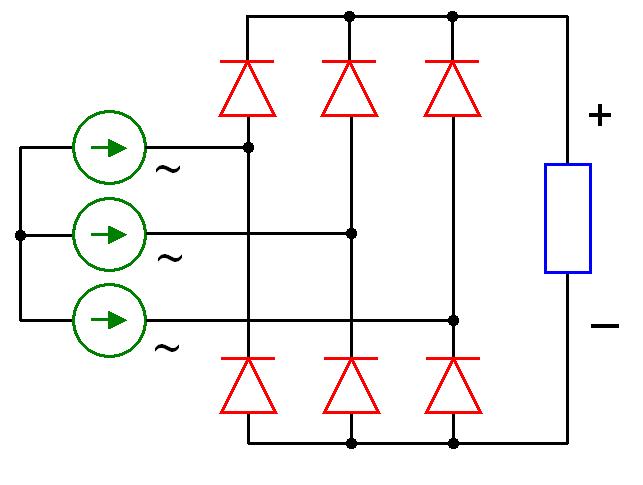 69
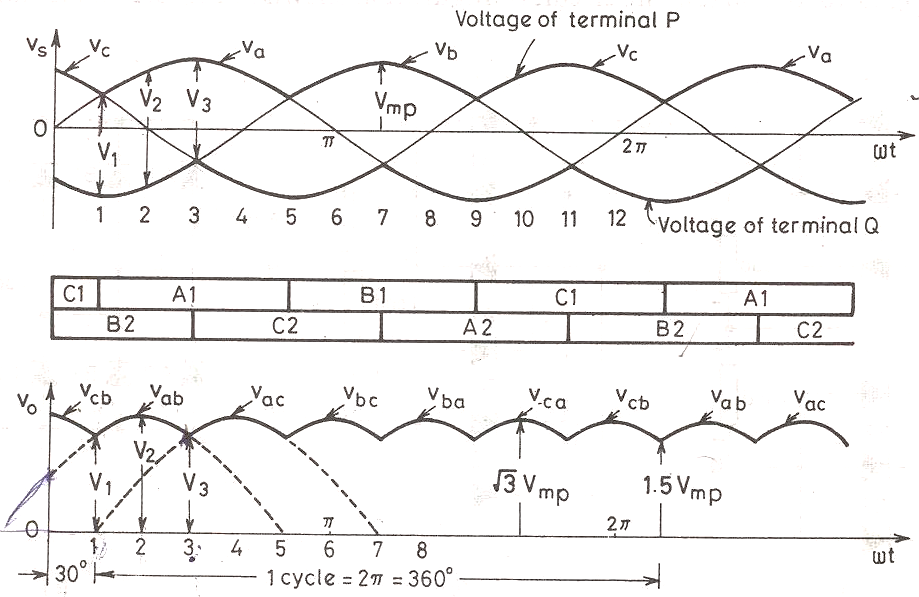 1 cycle
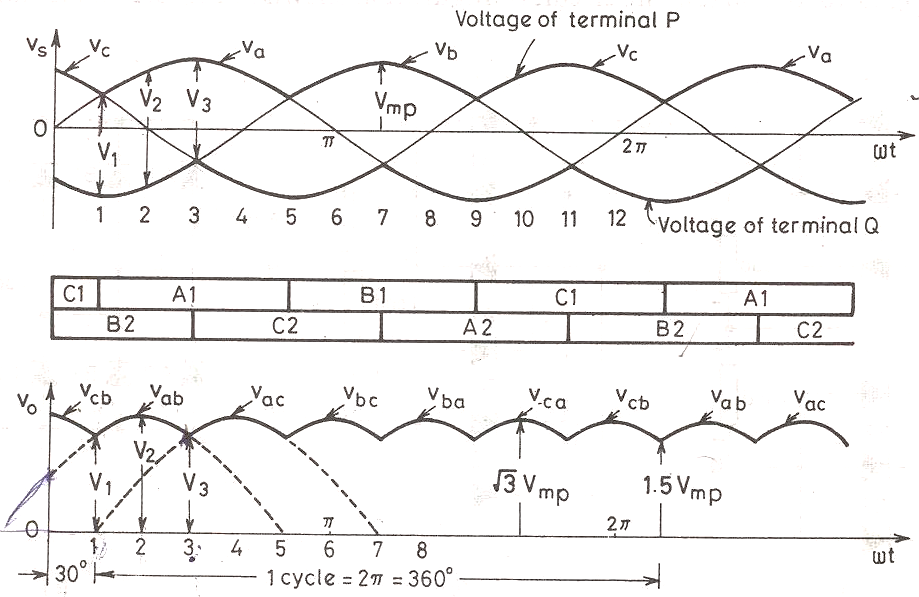 70
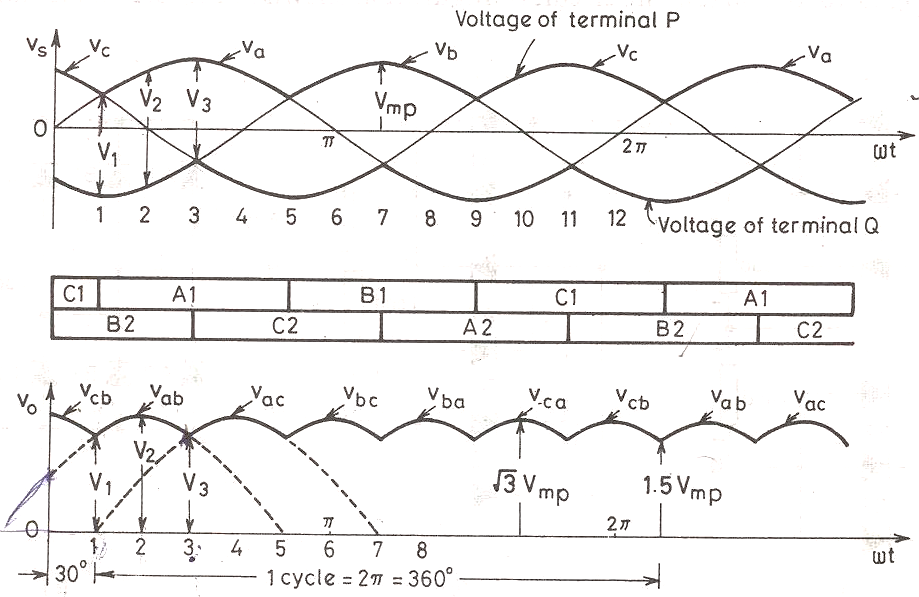 71
Three Phase Bridge Rectifier
72
Example 8 The 3-phase bridge rectifier is operated from 460 V 50 Hz supply and the load resistance is R=20ohms. If the source inductance is negligible, determine (a) The efficiency, (b) Form factor (c) Ripple factor (d) Crest Factor (e) Peak inverse voltage (PIV) of each diode .
Example-8
(a) The efficiency
(b) Form factor
(c) Ripple factor
(d) Crest Factor
(e) Peak inverse voltage (PIV) of each diode
Comparison of Diode Rectifiers
75
To download this lecture visit
http://imtiazhussainkalwar.weebly.com/
End of Lecture-4
76